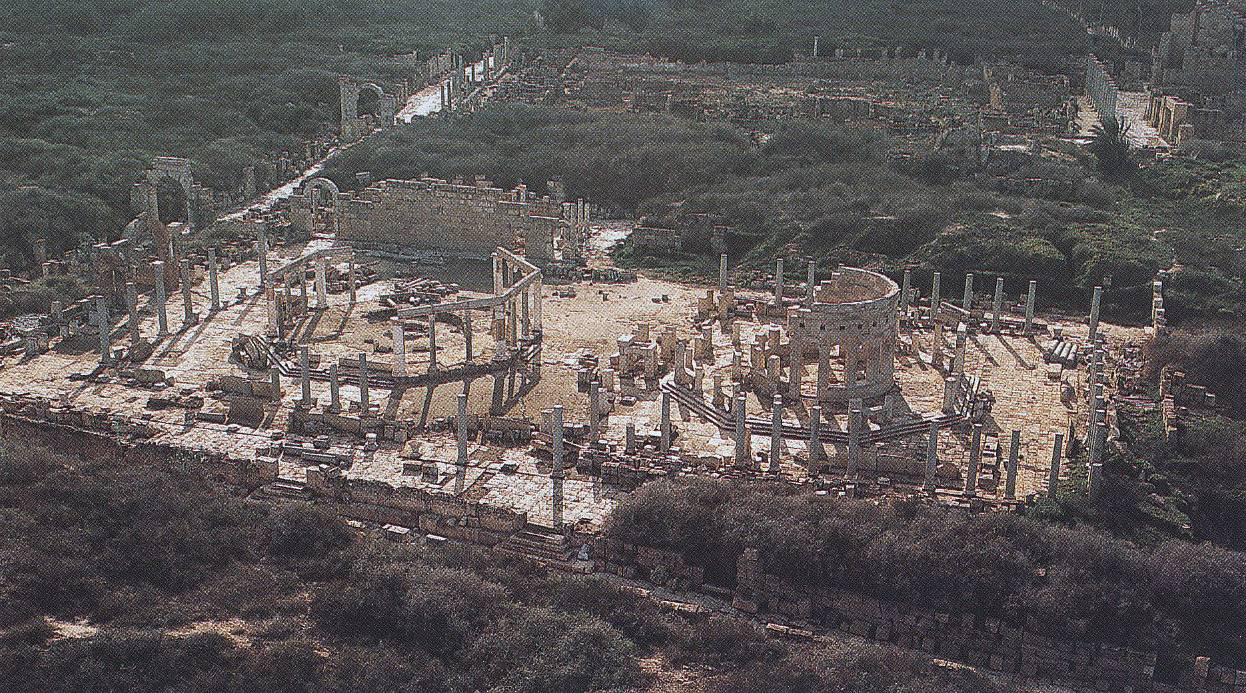 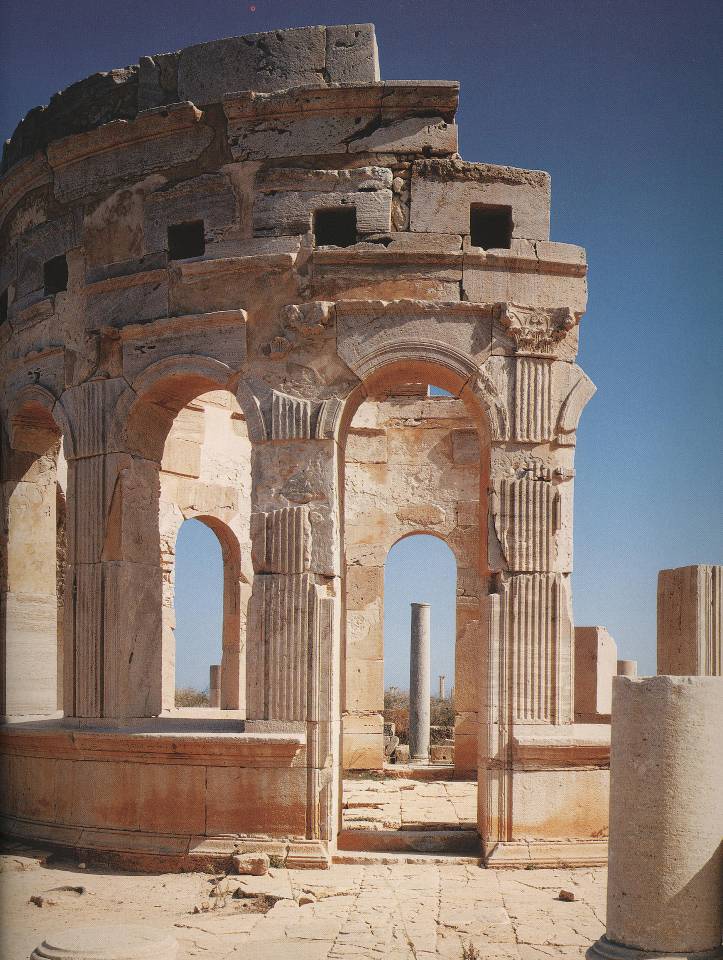 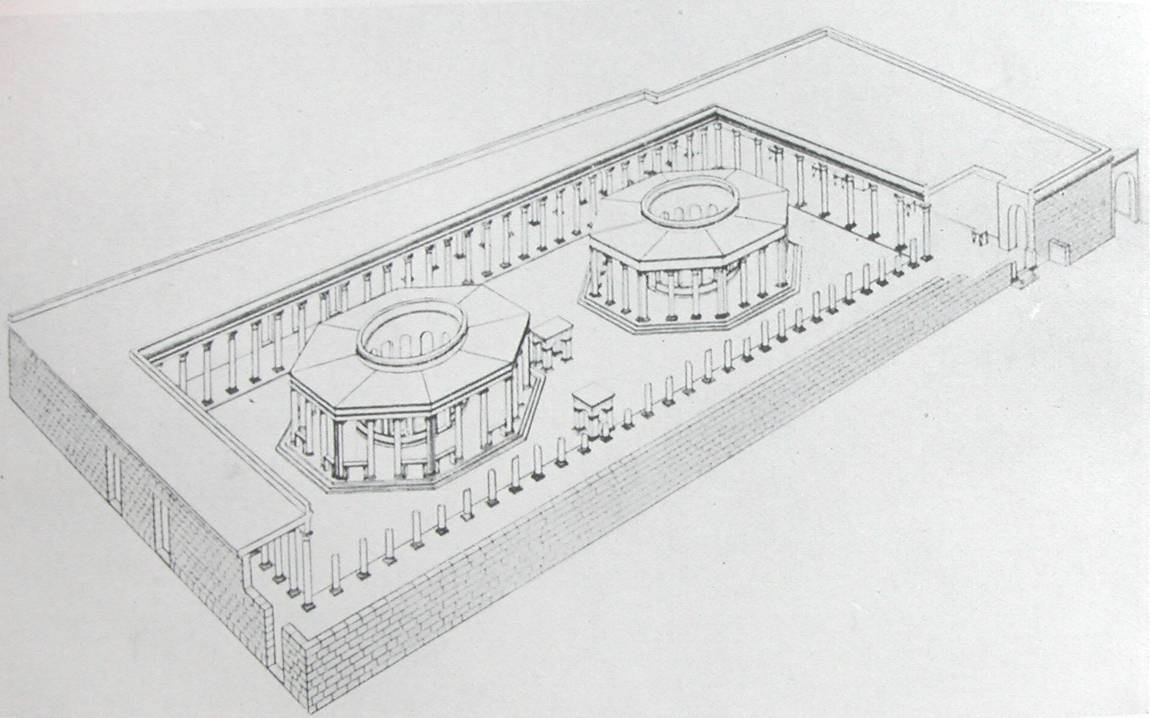 Mercato
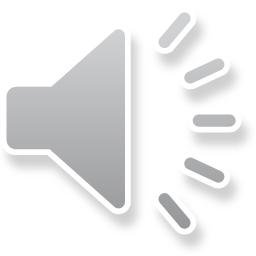 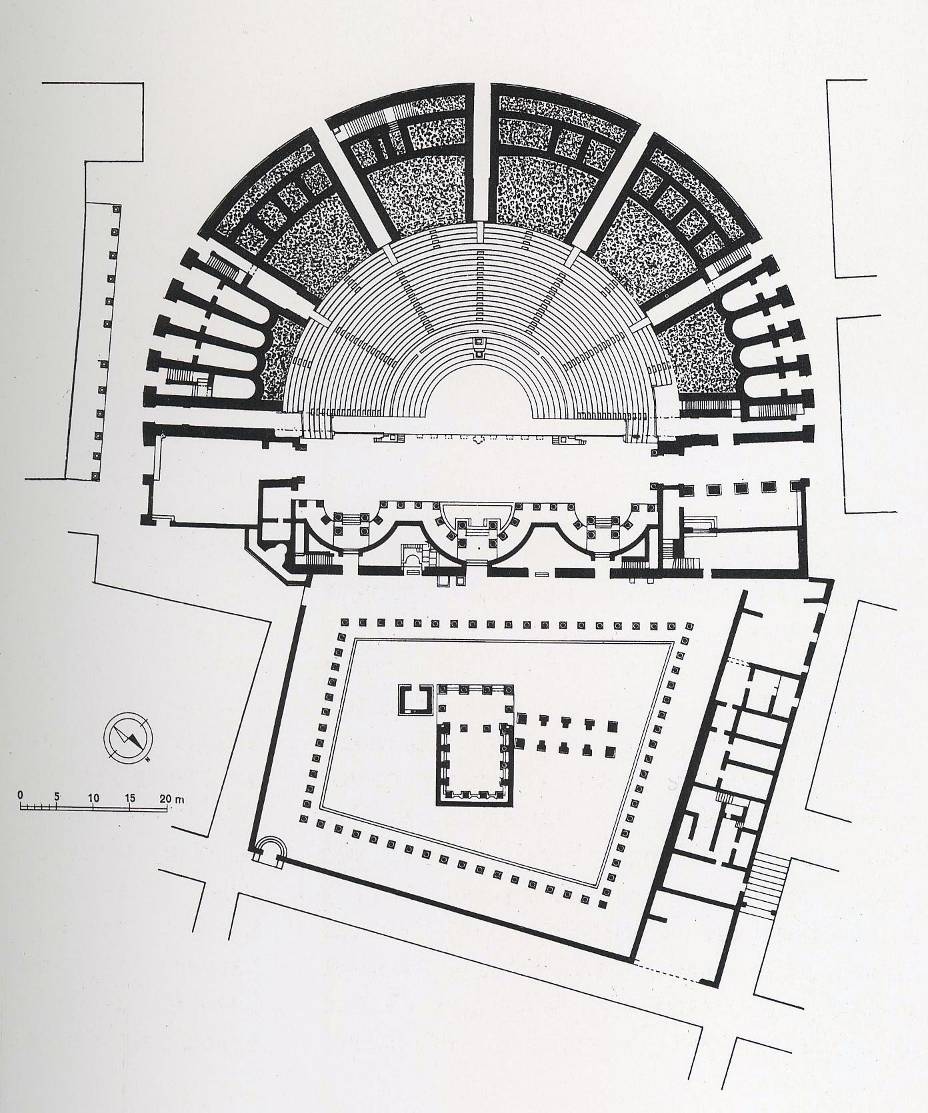 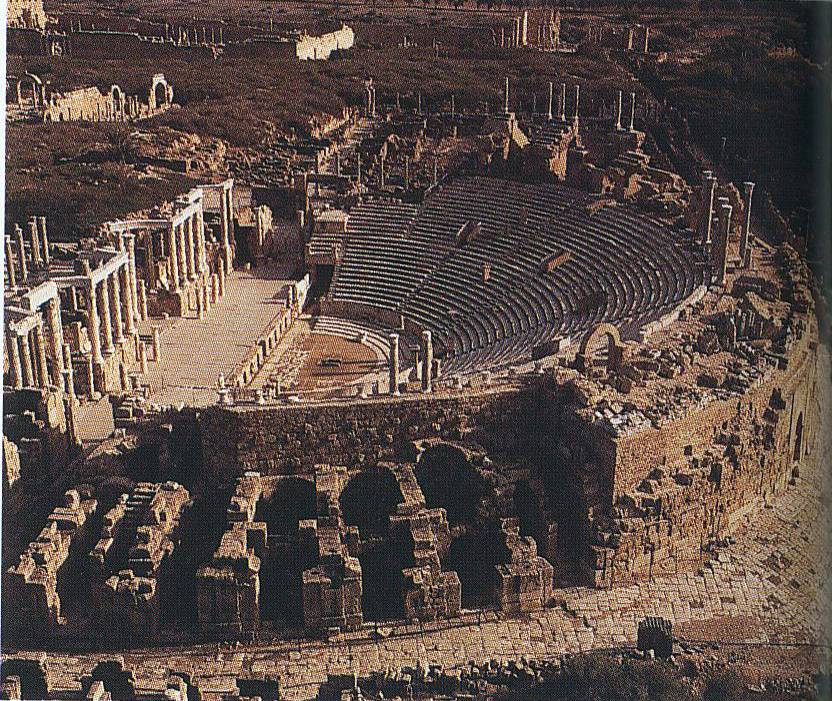 Teatro
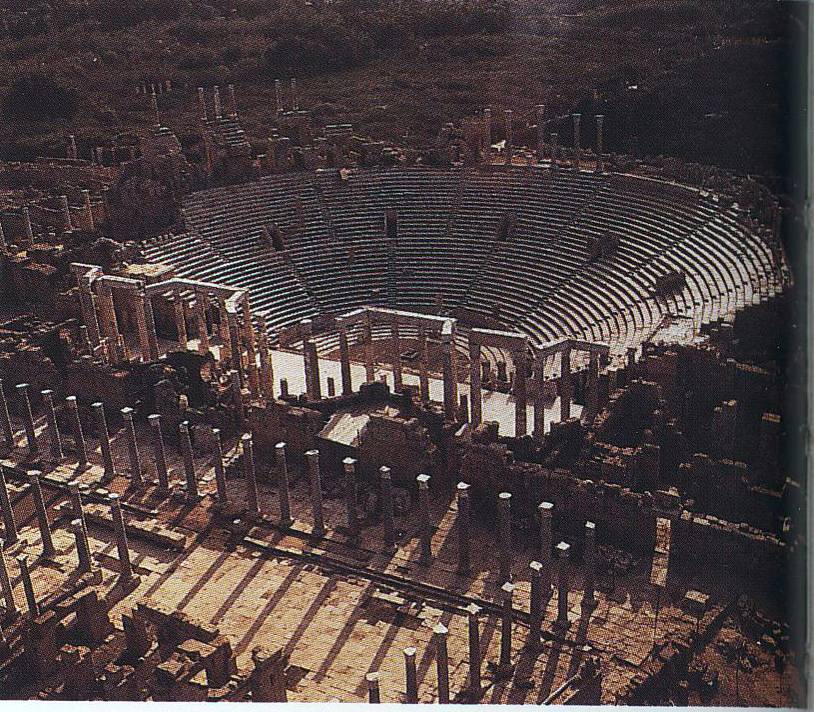 Portico e tempio dei Divi Augusti
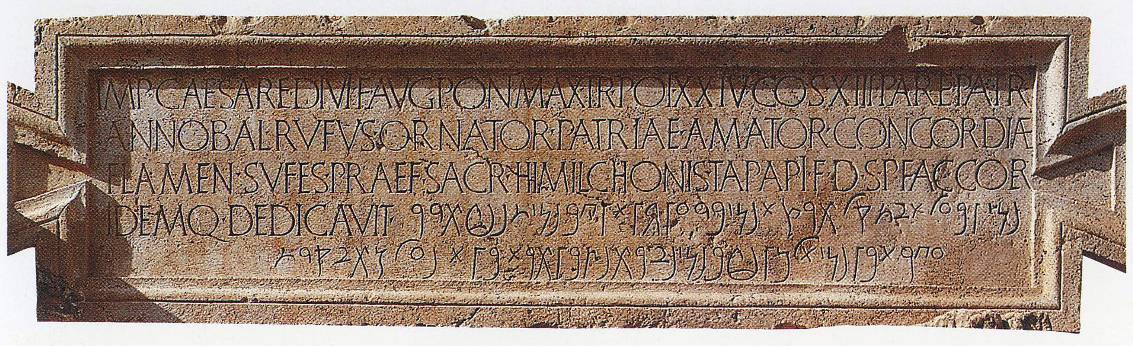 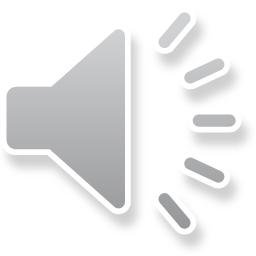 Archi di Tiberio e Traiano per raccordare le sezioni del kardo maximus.
Arco di
Tiberio
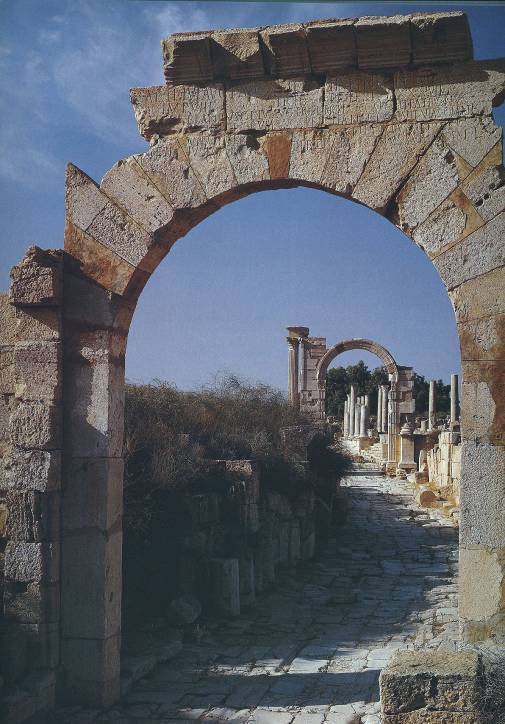 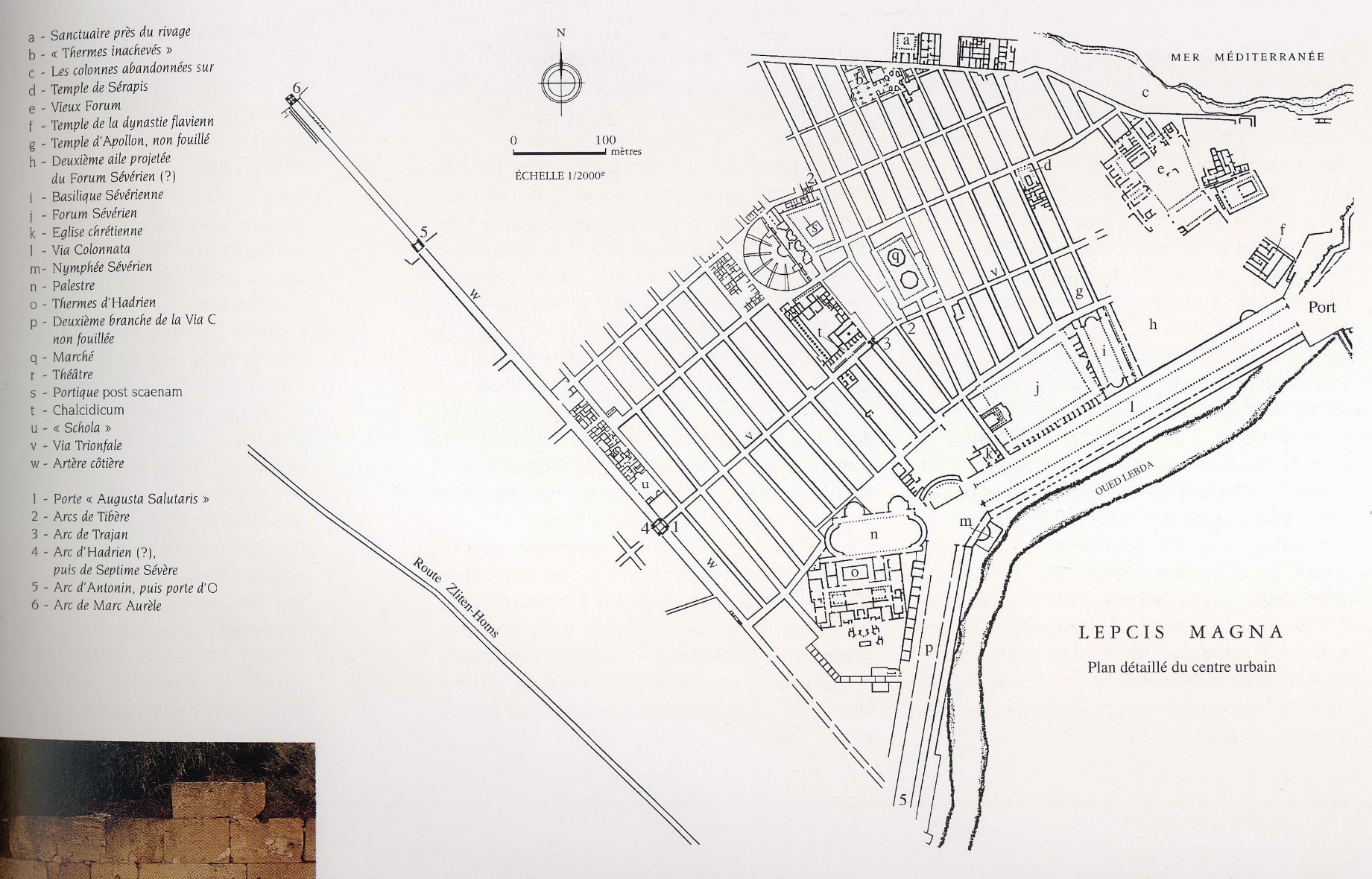 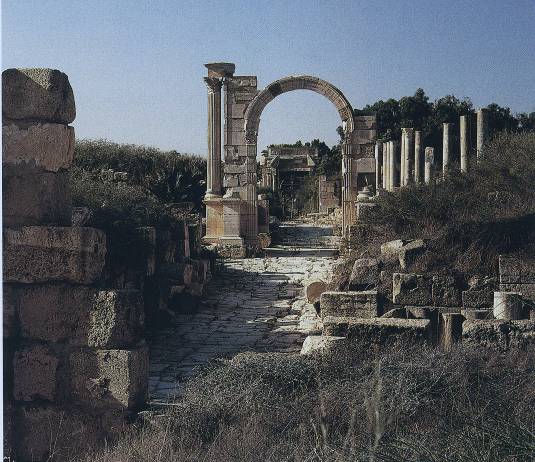 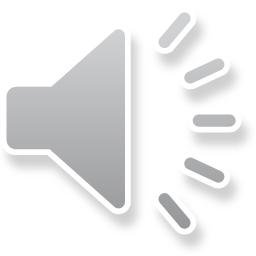 Arco quadrifronte
di Traiano
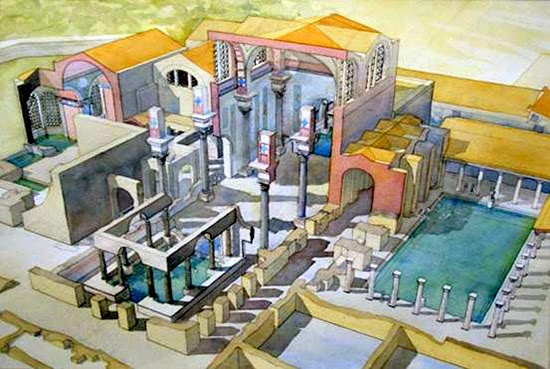 Terme adrianee
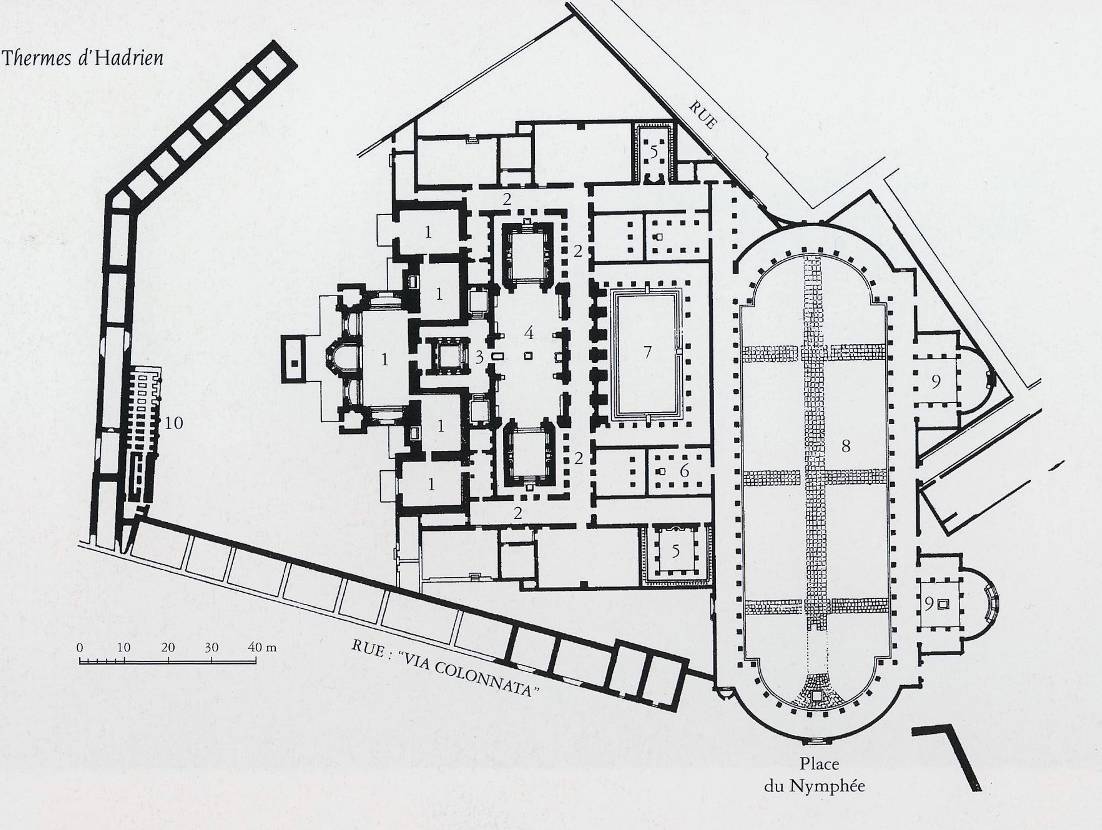 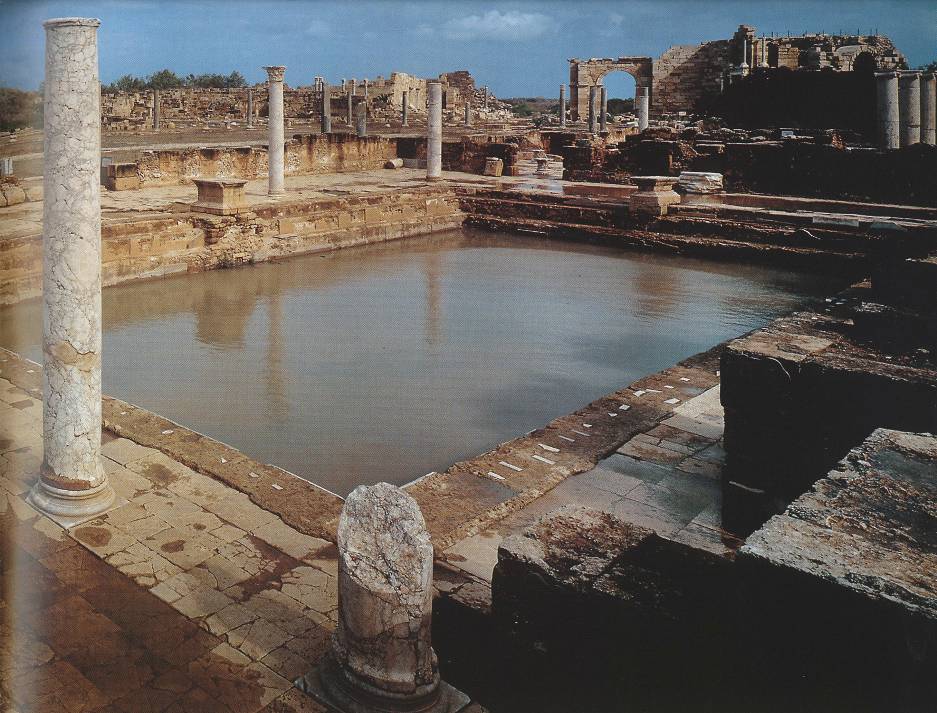 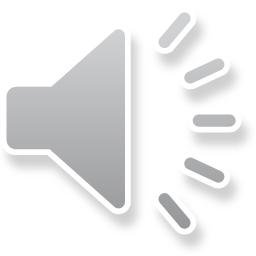 Ninfeo severiano
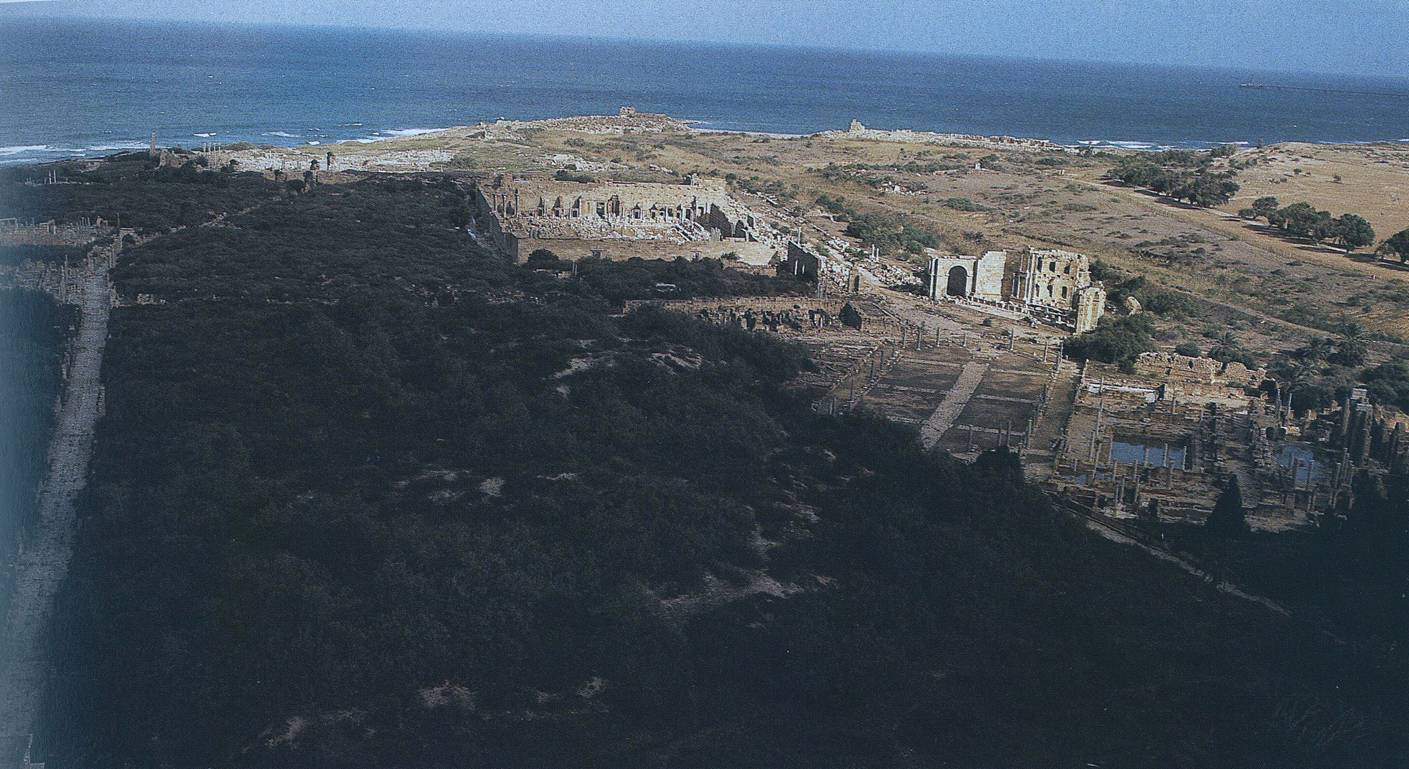 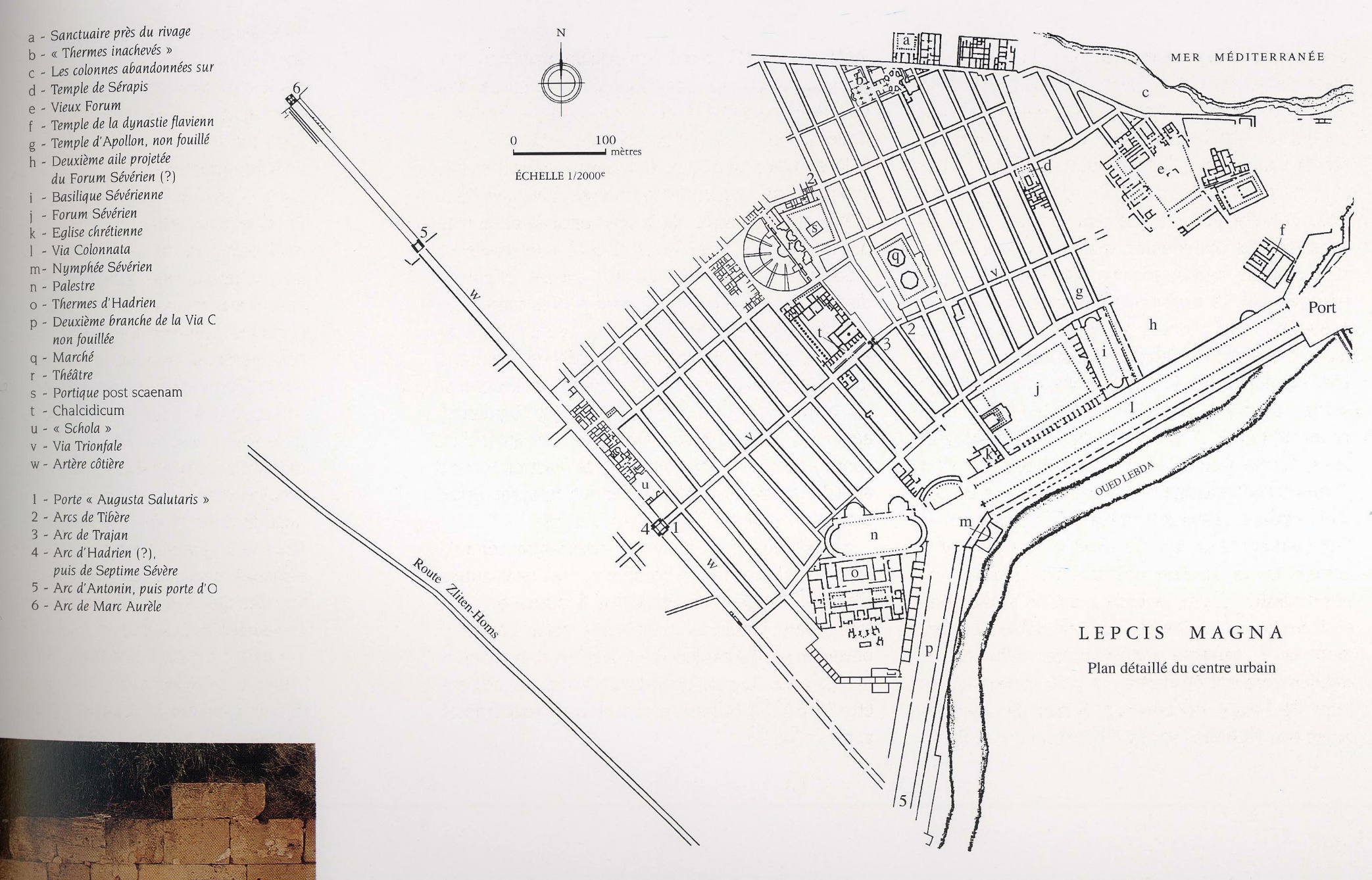 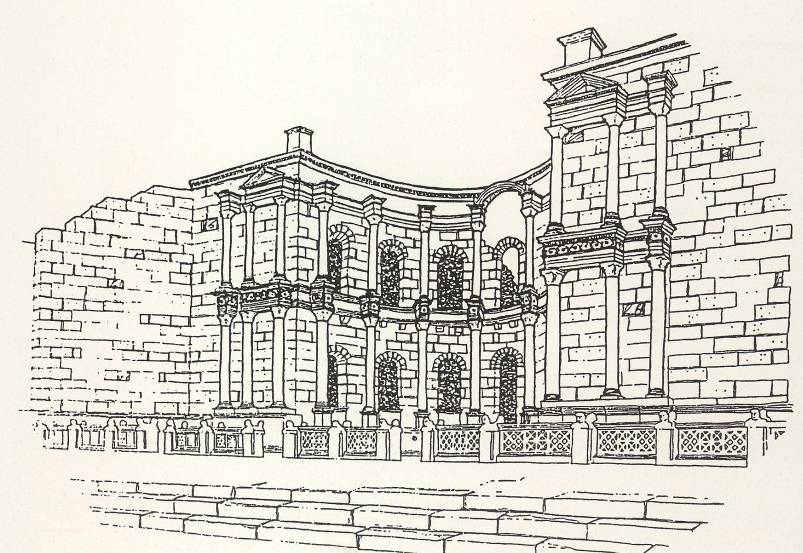 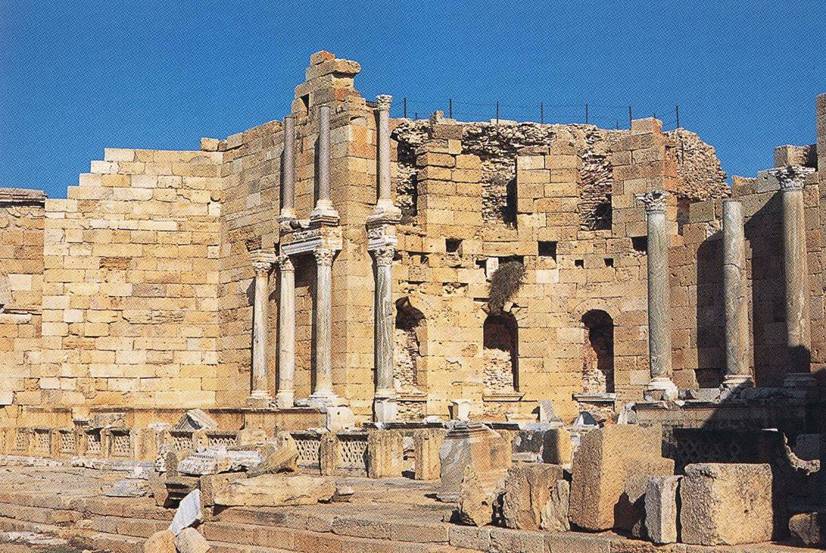 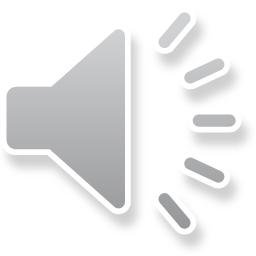 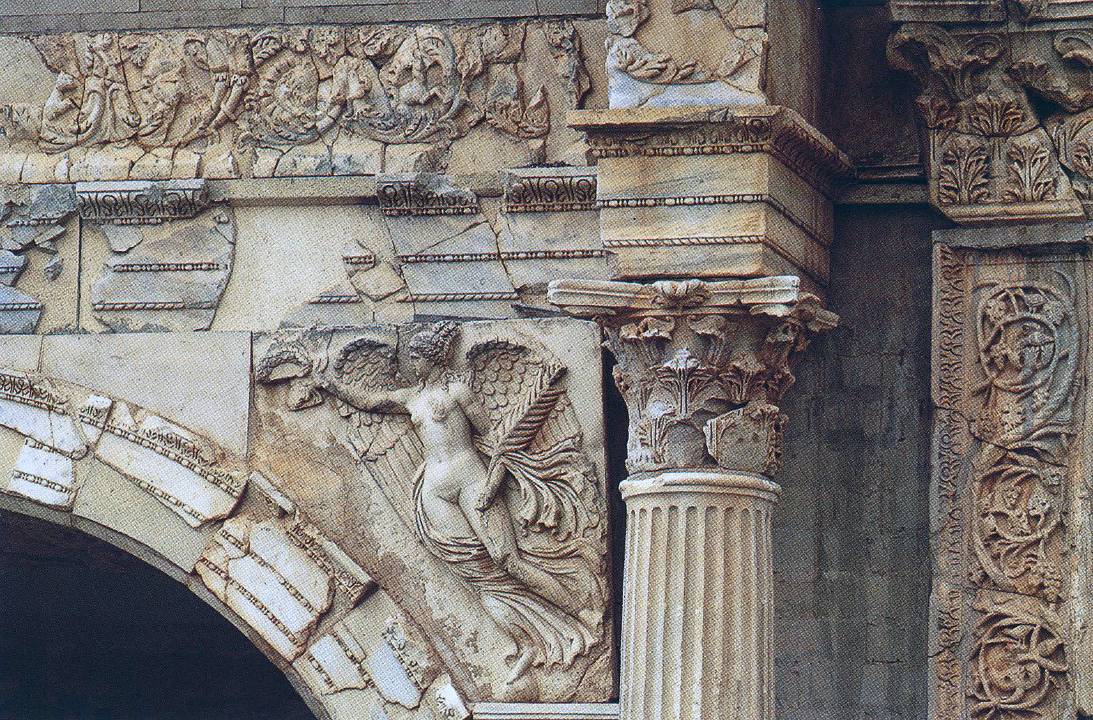 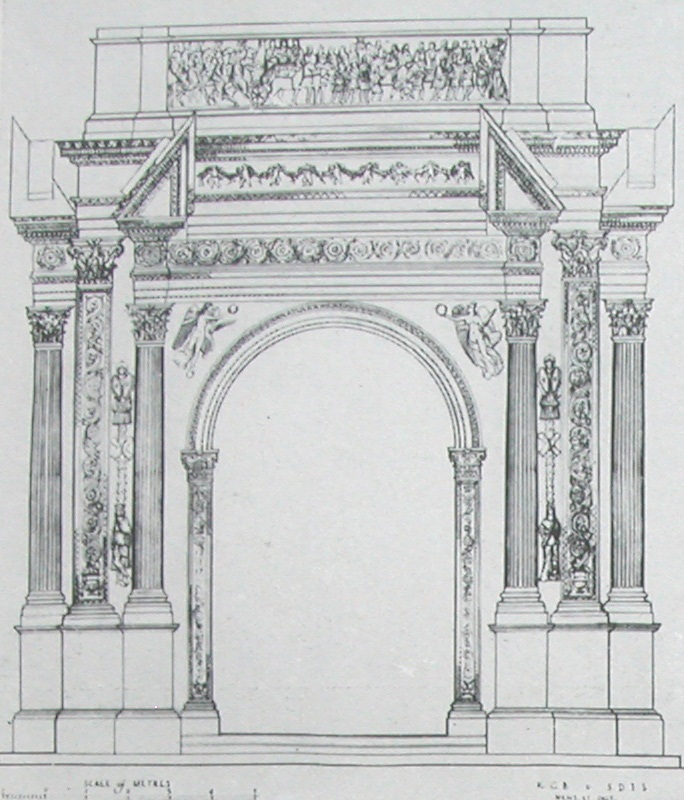 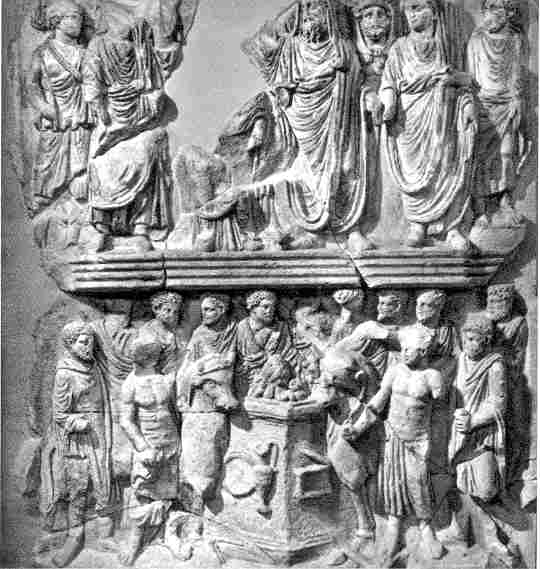 Arco quadrifronte
dei Severi
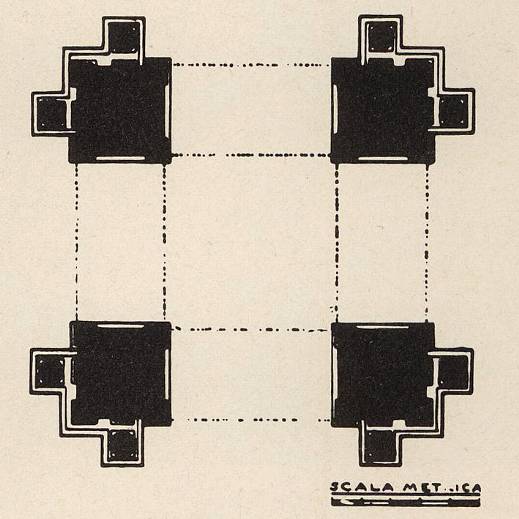 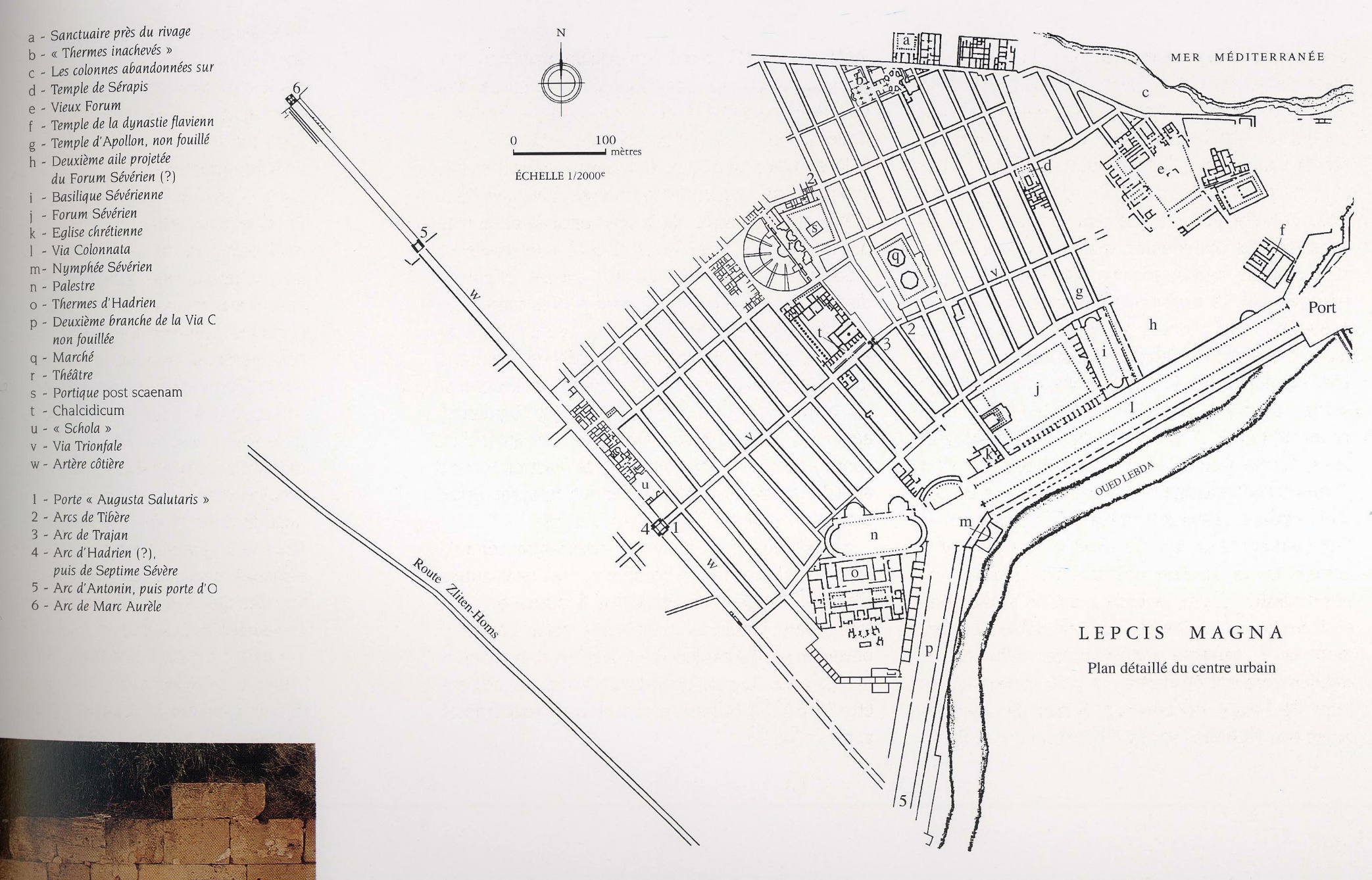 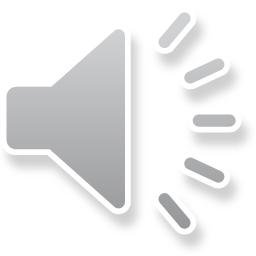 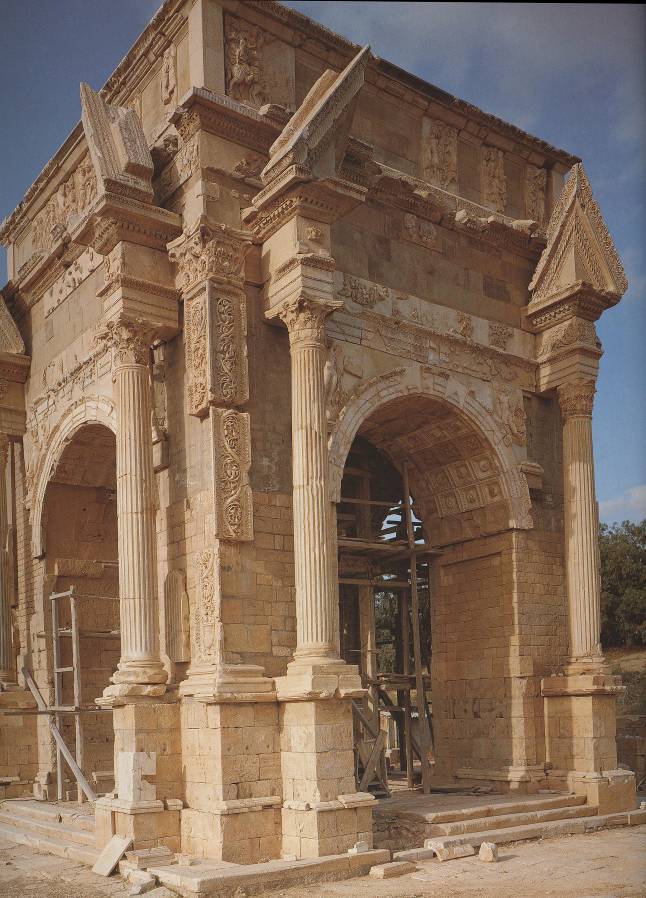 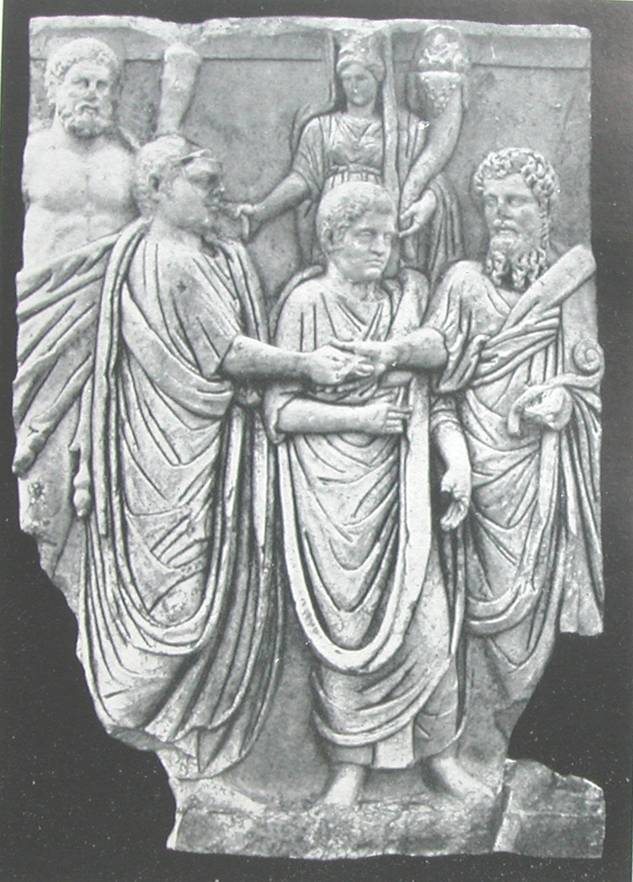 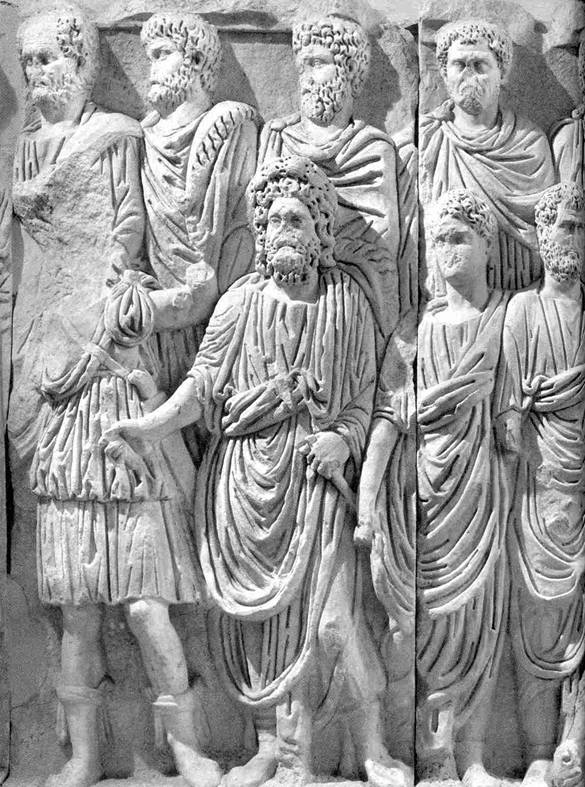 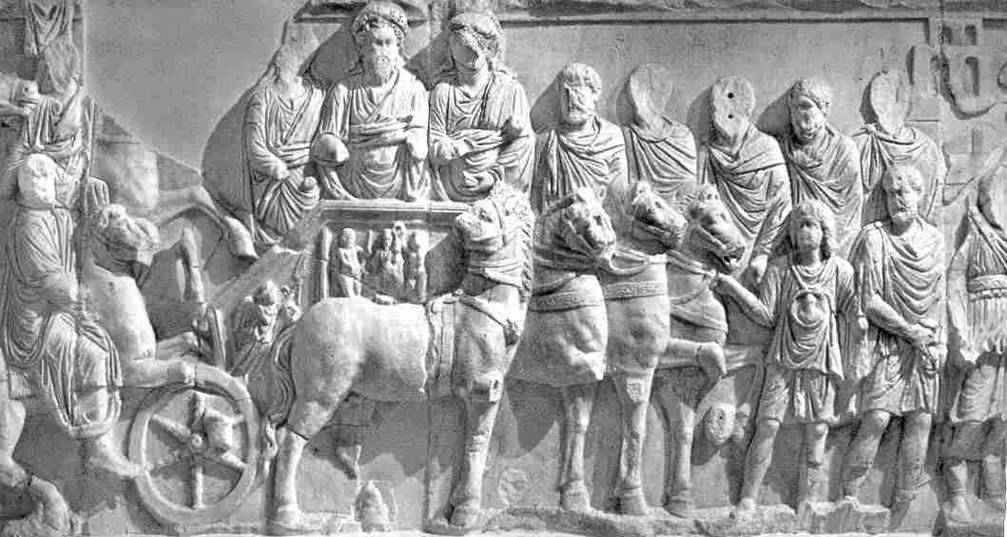 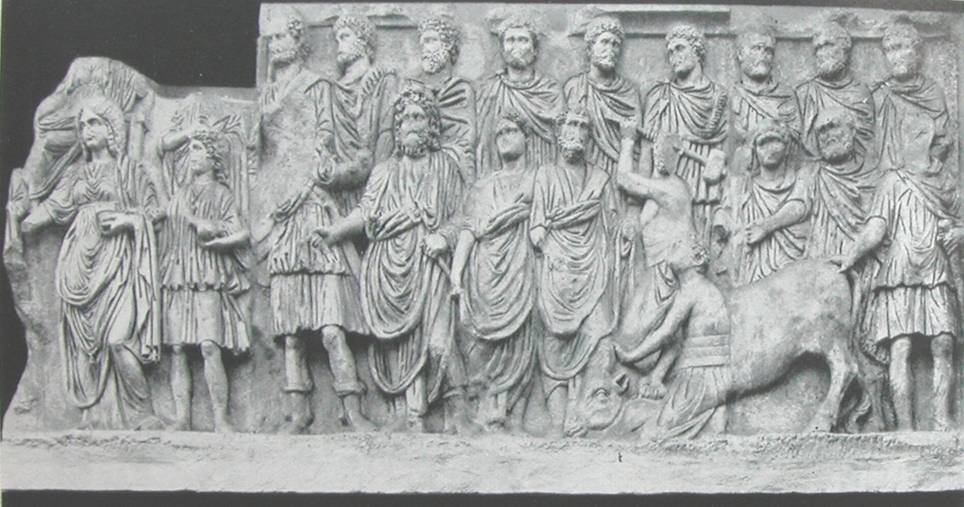 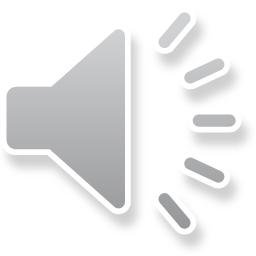 Foro severiano
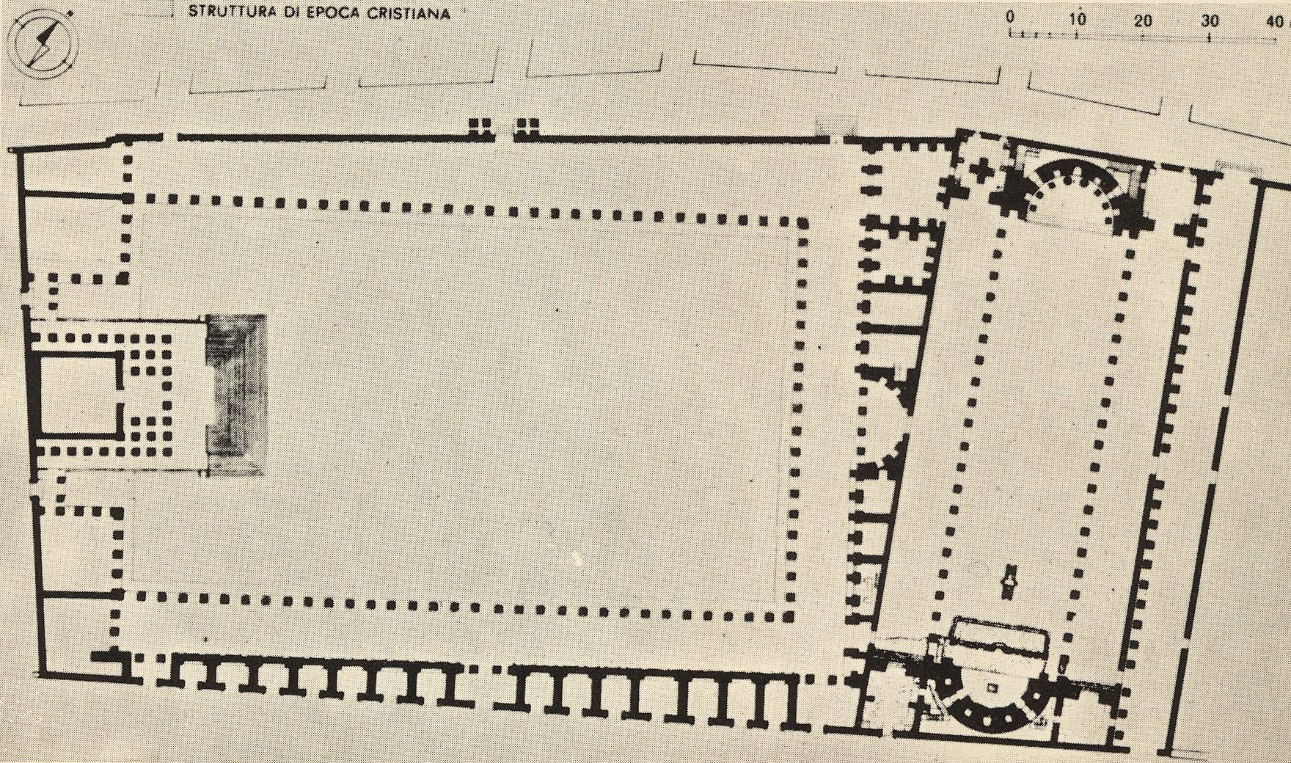 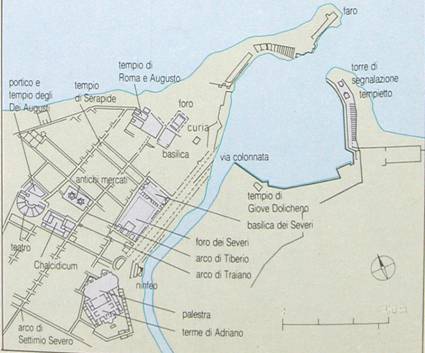 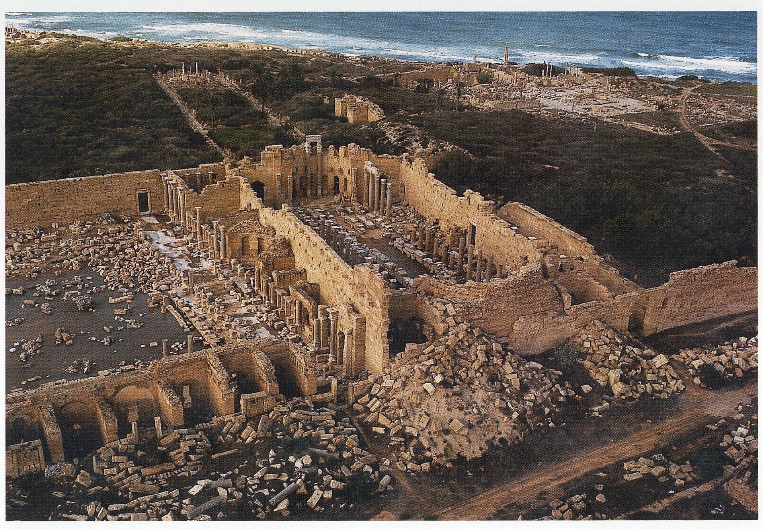 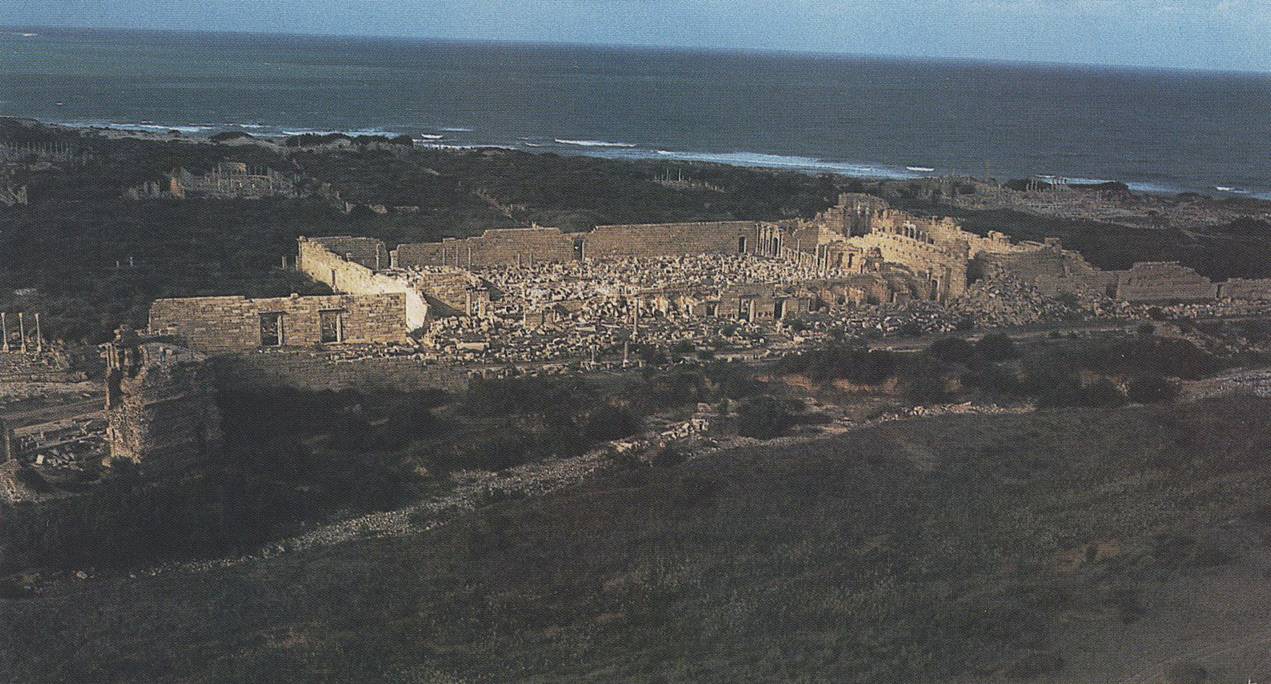 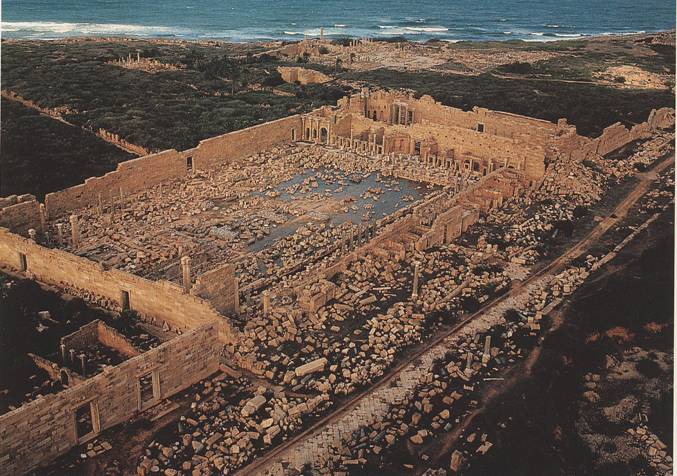 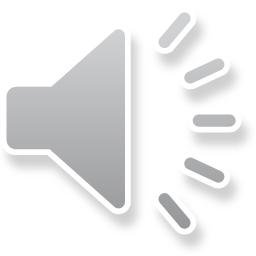 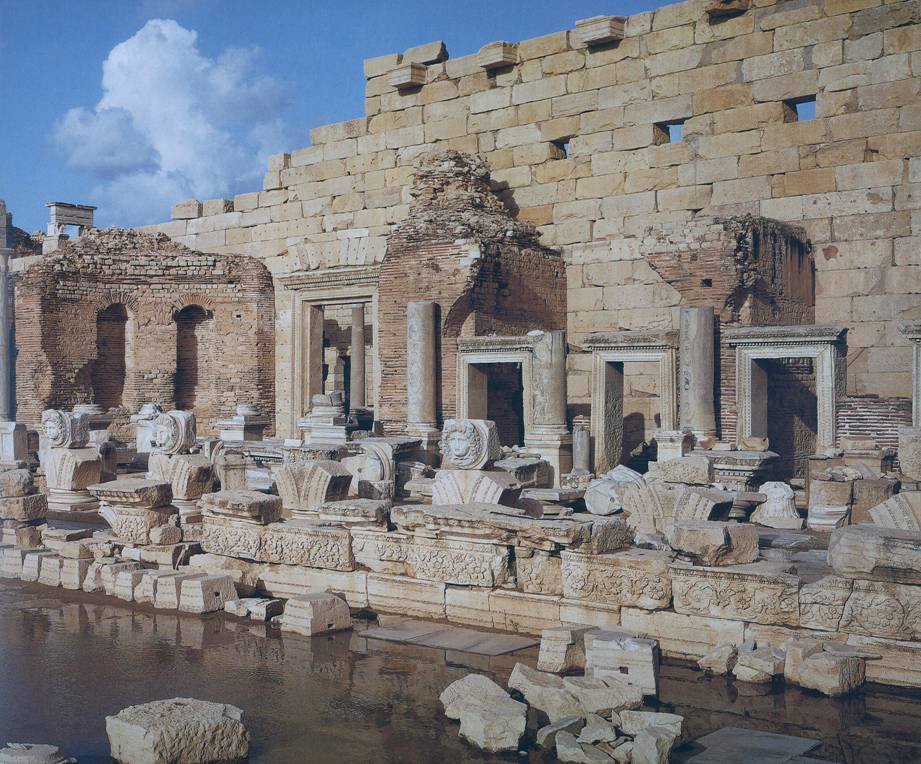 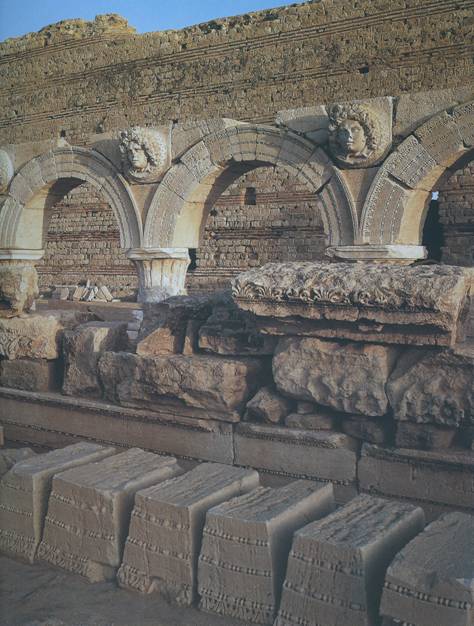 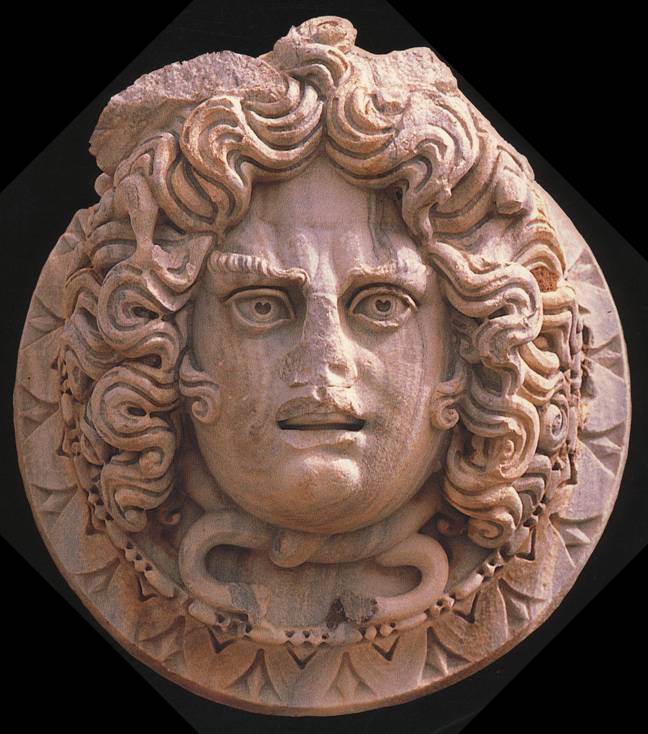 Foro severiano
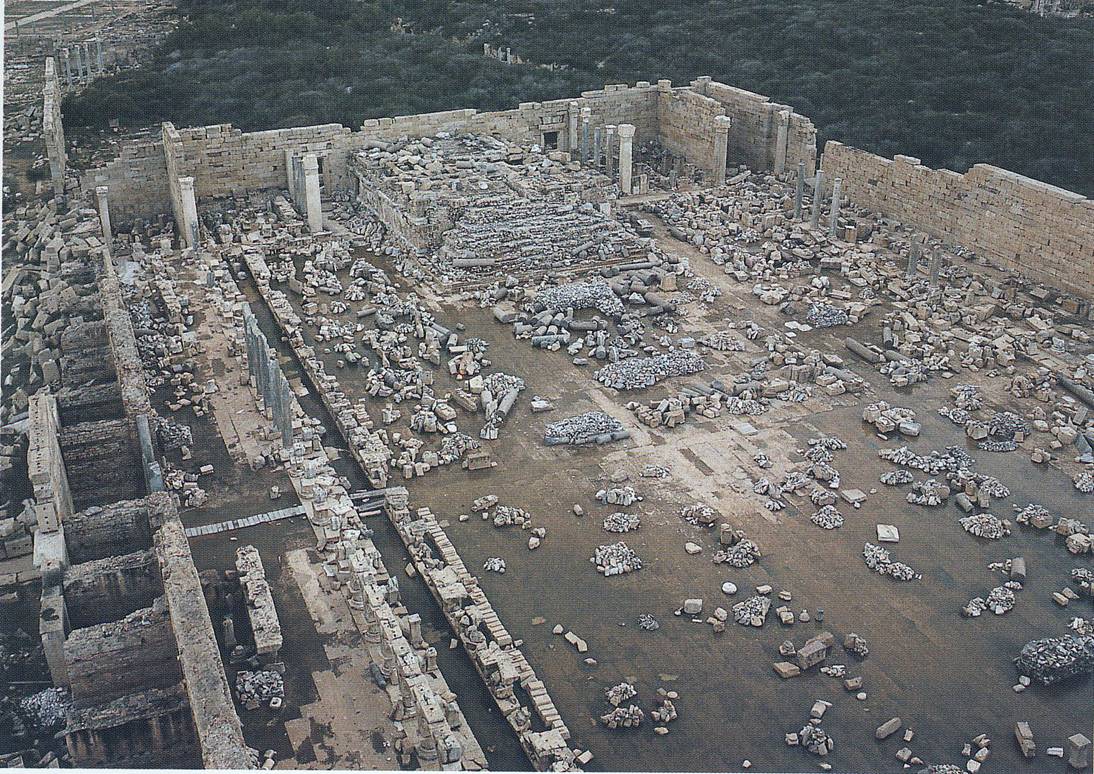 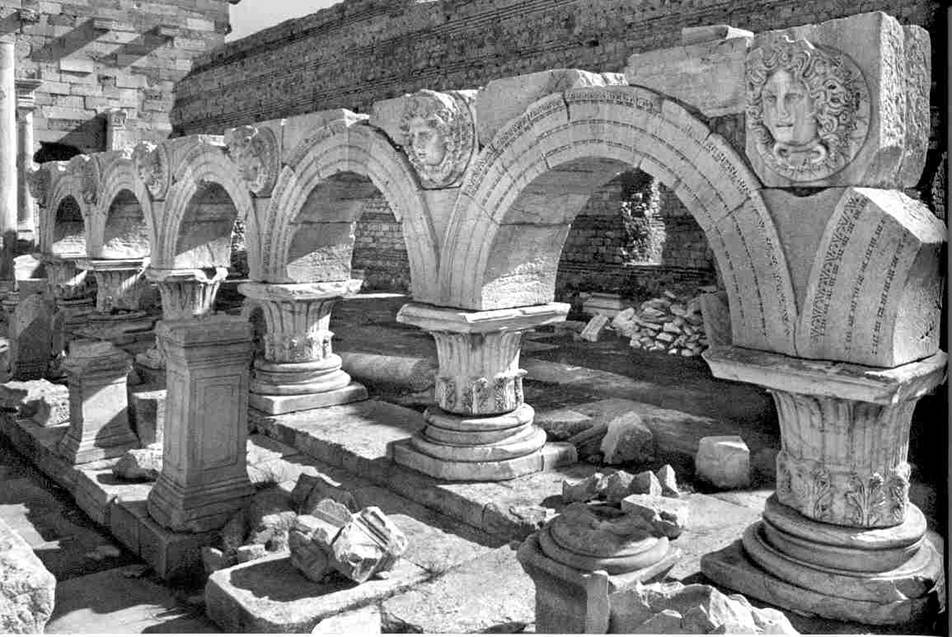 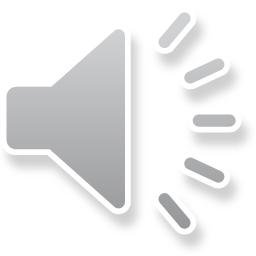